ЗАДАЧИ НА СМЕСИ И СПЛАВЫ
ЗАДАЧА №22 ОГЭ
                №11 ЕГЭ
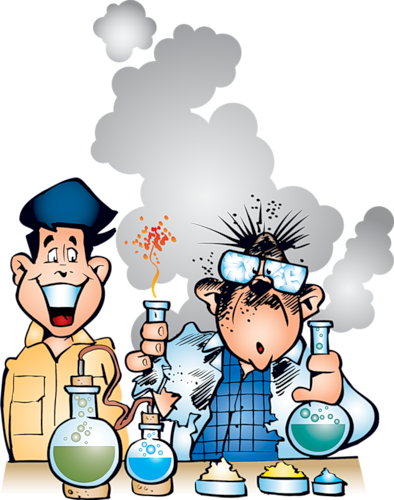 1. Имеются два сплава: первый содержит 10% никеля, а второй – 30 % никеля. Из них плавлением получили третий сплав массой 200 кг с 25% содержанием никеля. На сколько масса первого сплава меньше массы второго сплава?
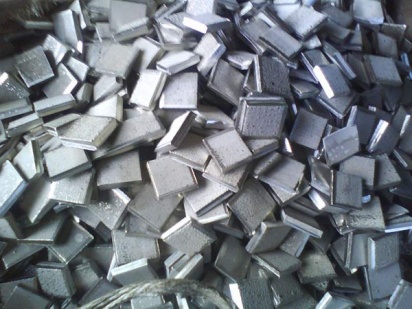 [Speaker Notes: Представим сплавы в виде прямоугольников: сначала было 2 куска, после плавления получился один кусок.]
[Speaker Notes: Над прямоугольниками будем записывать концентрацию вещества (никеля), выраженную десятичной дробью, под прямоугольниками массу сплавов.]
[Speaker Notes: В прямоугольниках записываем процентное содержание вещества (никеля).]
[Speaker Notes: Чтобы составить уравнение, умножаем концентрацию на массу и расставляем знаки математических действий.]
50 кг – масса первого сплава;
200 – 50 = 150 кг – масса второго сплава.
Тогда масса первого сплава на 
150 – 50 = 100 кг меньше массы второго сплава.
Ответ: 100
2. Смешали 30% раствор кислоты с 60% раствором той же кислоты и добавили 10 кг воды, получив при этом 36% раствор кислоты. Если бы вместо воды добавили 10 кг 50% раствора той же кислоты, то получили бы ее 41% раствор. Какова масса 30% раствора?
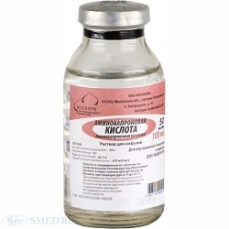 [Speaker Notes: В данной задаче необходимо будет составить два уравнения и решить их систему. В первом случае к растворам доливают воду, в ней концентрация кислоты равна 0.]
Первый раствор содержит 60 кг кислоты.
Ответ: 60
3. В раствор соли массой 30 кг добавили раствор соли с другой концентрацией массой 20 кг и получили раствор с 68% содержанием соли. Если смешать равные массы этих растворов, то получится раствор с 70% содержанием соли. Сколько соли (в кг) содержится в первом растворе?
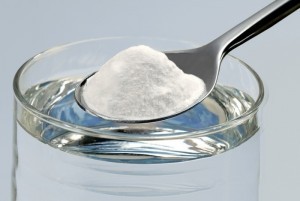 [Speaker Notes: Равные массы можно обозначить любой буквой или взять, например, по 1 кг.]
Первый раствор содержит 60% соли, т.е. масса соли в нем
Ответ: 18
4. Имеется 1 литр 6% спирта. Сколько литров 33% спирта нужно добавить в этот раствор, чтобы получить 15% спирт?
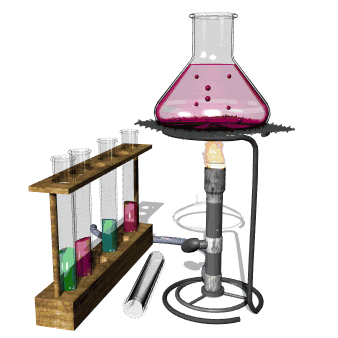 [Speaker Notes: Вместо массы под прямоугольниками пишем объем.]
5. 4 литра 15% раствора соли смешали с 5 литрами 20% раствора такой же соли, а затем в полученный раствор долили 1 литр воды. Какова концентрация соли в полученном растворе?
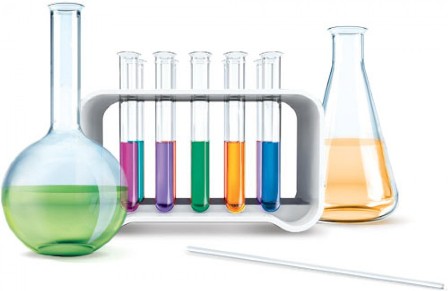 6. Сколько кг олова нужно прибавить к куску бронзы, содержащего 15% олова, массой 4 кг, чтобы повысить содержание в нем олова до 25%?
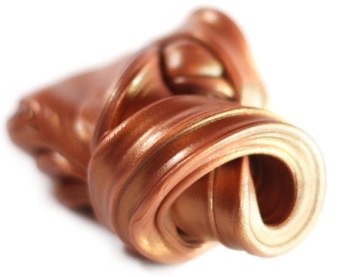 [Speaker Notes: Первый кусок металла содержит сплав бронзы и олова, а к нему добавляют чистое олово, т.е. его концентрация равна 1.]
7. Для приготовления коктейля используют молоко жирностью 2% и мороженое, жирность которого 10%. Сколько килограммов мороженого нужно взять, чтобы получить 500 г коктейля, жирностью 4%?
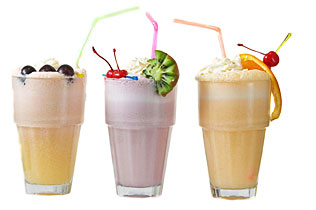 [Speaker Notes: Не забудьте перевести 500 г в кг.]
8. Сколько миллилитров чистой воды требуется взять для того, чтобы смешав эту воду с некоторым количеством 9% раствора уксусной кислоты, получить 450 мл 6% раствора уксусной кислоты?
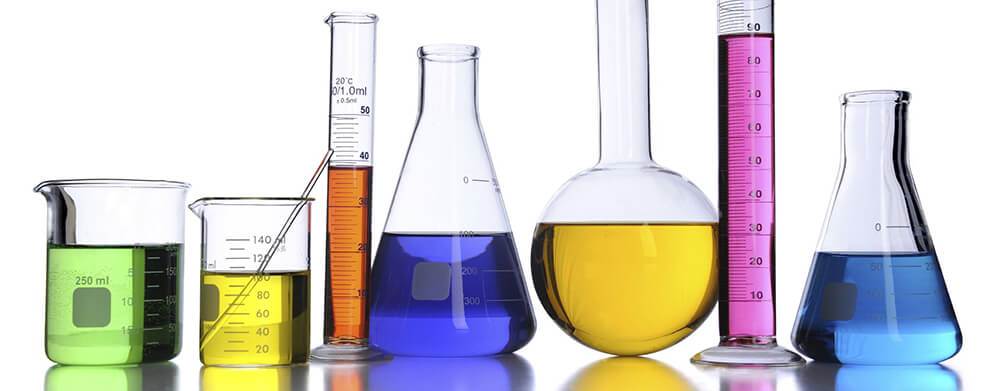 9. В емкость, содержащую 100 г 2% раствора соли, добавили 175 г воды и некоторое количество соли, и все тщательно перемешали. Сколько граммов соли было добавлено, если известно, что после перемешивания получился раствор, содержащий 2,5% соли?
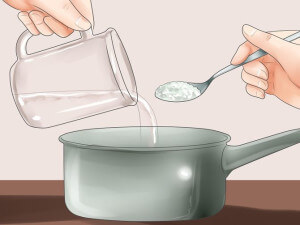 10. В бидон налили 3 литра молока 8% жирности и некоторое количество молока 2% жирности, и тщательно перемешали. Сколько литров молока 2% жирности было налито в бидон, если жирность молока, полученного после смешивания, составила 6%?
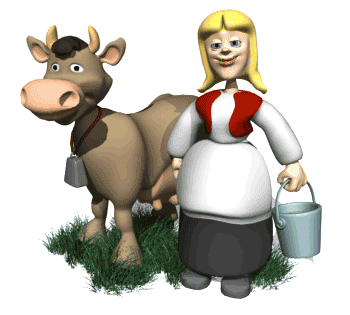 11. Имеются два сплава, в первом из них содержится 90% серебра, а во втором – 60% серебра. В каком отношении нужно взять первый и второй сплавы, чтобы переплавив их, получить новый сплав, содержащий 70% серебра?
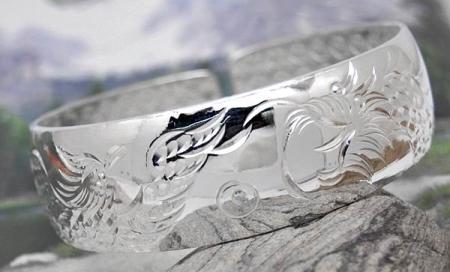 [Speaker Notes: Находим именно отношение x/y.]
12. Имеются два сплава, состоящие из олова и железа. В первом сплаве содержится 55% железа и 45% олова, а во втором – 80% железа и 20% олова. В каком отношении нужно взять первый и второй сплавы, чтобы переплавив их, получить новый сплав, в котором масса железа больше массы олова ровно в 3 раза?
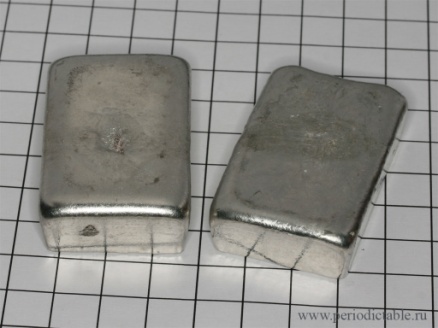 13. Сплав золота и серебра, содержащий 80% золота, сплавили с некоторым количеством серебра, в результате чего было получено 20 кг нового сплава, содержащего 70% серебра. Сколько кг серебра было добавлено?
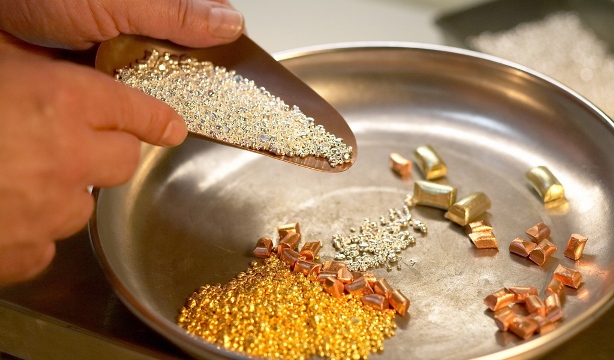 14. Сколько литров пресной воды, не содержащей солей, нужно взять, чтобы смешав эту воду с некоторым количеством морской воды, содержащей 3% солей, получить 120 л воды, содержащей 1% соли?
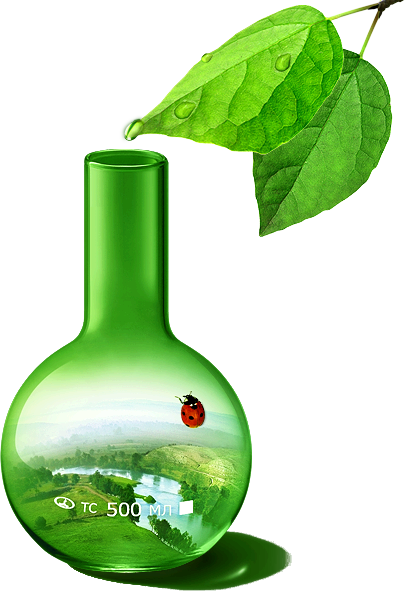 15. В химической лаборатории в двух сосудах содержится раствор борной кислоты различной концентрации. В первом сосуде содержится 3 л раствора, а во втором – 5 л. Если эти растворы смешать, то получится 44% раствор борной кислоты. А если смешать равные объемы этих растворов, то получится 40% раствор. Какова концентрация (в %) раствора в первом сосуде?
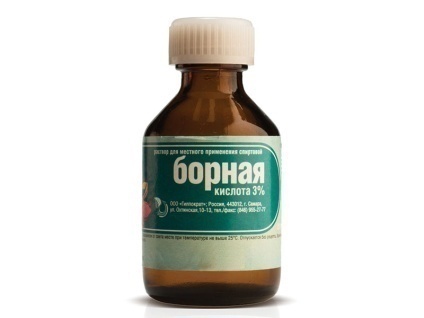 16. В двух бочках содержится сахарный сироп различной концентрации. В первой бочке 150 кг сиропа, а во второй – 250 кг. Если перемешать весь сироп, то получится сироп с 30% содержанием сахара. А если смешать равные массы сиропа из каждой бочки, то получится сироп с 28% содержанием сахара. Сколько кг сахара содержит весь сироп, находящийся во второй бочке?
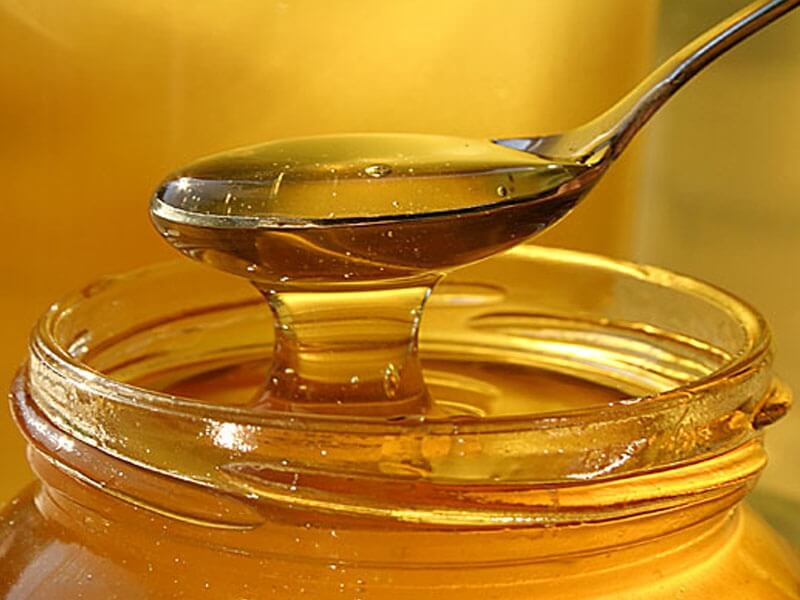 17. Смешав 60% и 30% растворы кислоты и добавив 5 кг чистой воды, получили 20% раствор кислоты. Если бы вместо 5 кг воды добавили 5 кг 90% раствора той же кислоты, то получили бы 70% раствор кислоты. Сколько кг 60% раствора использовали для получения смеси?
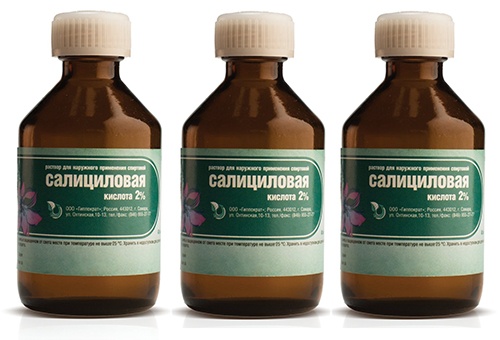 18. Имеется два сплава с разным содержанием меди: в первом содержится 60%, в во втором – 45% меди. В каком отношении нужно взять первый и второй сплавы, чтобы получить из них новый сплав, содержащий 55% меди?
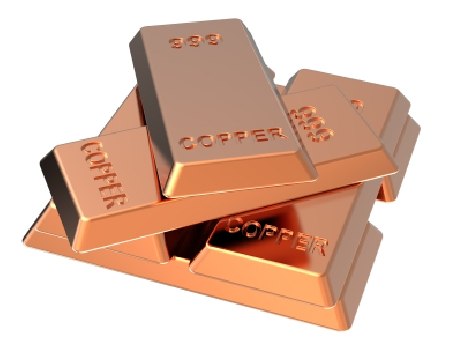 19. При смешивании первого раствора кислоты, концентрация которого 20%, и второго раствора этой же кислоты с концентрацией 50%, получили раствор, содержащий 30% кислоты. В каком отношении были взяты первый и второй растворы?
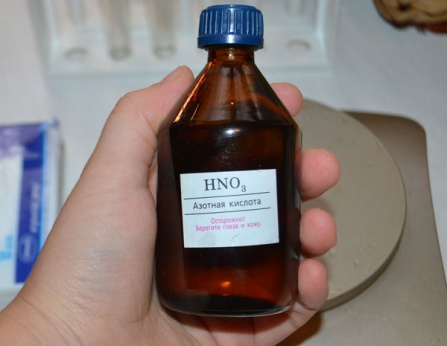 20. Первый сплав содержит 5% меди, второй 13% меди. Масса второго сплава больше массы первого на 4 кг. Из этих двух сплавов получили третий, содержащий 10% меди. Найдите массу третьего сплава.
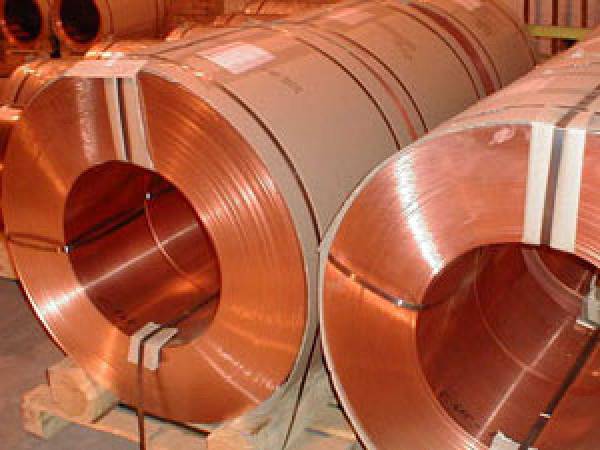 21. Смешали некоторое количество 10% раствора некоторого вещества с таким же количеством 12% раствора этого же вещества. Сколько процентов составляет концентрация полученного раствора?
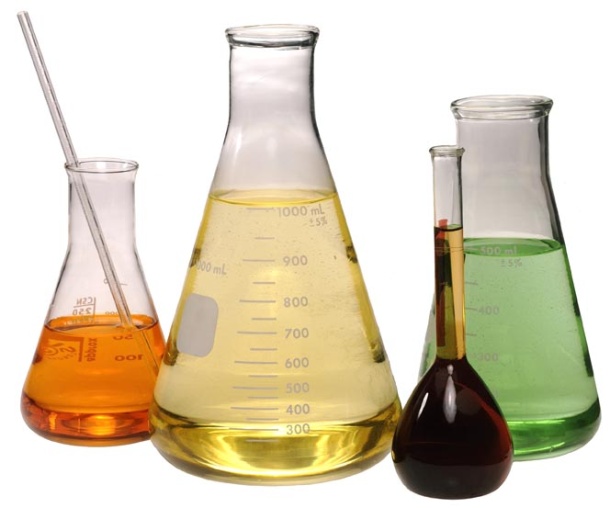 22. В сосуд, содержащий 7 литров 14% водного раствора некоторого вещества, добавили 7 литров воды. Сколько процентов составляет концентрация получившегося раствора?
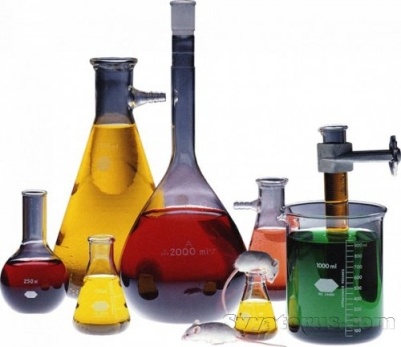 23. Смешали некоторое количество 13% раствора кислоты с таким же количеством 17% раствора этой же кислоты. Какова концентрация полученного раствора (в %)?
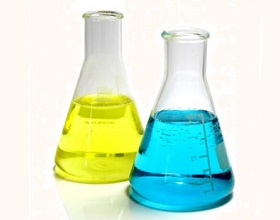 24. Смешав 54% и 61% растворы кислоты и добавив 10 кг чистой воды, получили 46% раствор кислоты. Если бы вместо 10 кг воды добавили 10 кг 50% раствора той же кислоты, то получили бы 56% раствор этой кислоты. Сколько килограммов 54% раствора использовали для получения смеси?
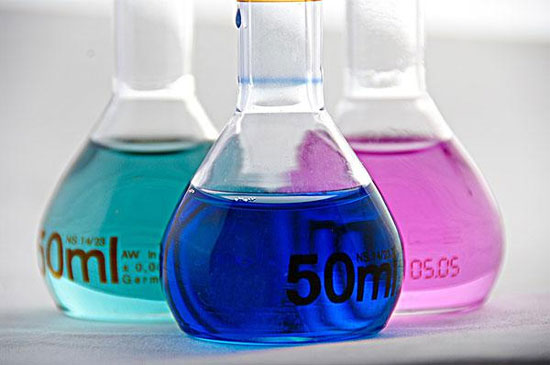 25. Имеются два сосуда. Первый содержит 100 кг, а второй – 60 кг раствора кислоты разной концентрации. Если эти растворы смешать, то получится раствор, содержащий 19%  кислоты. Если же смешать равные массы этих растворов, то получится раствор с 22% кислоты. Сколько кг кислоты содержится в первом сосуде?
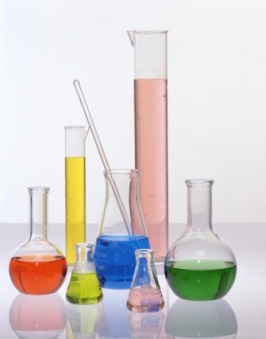